Post WWI America
Ch. 9-4
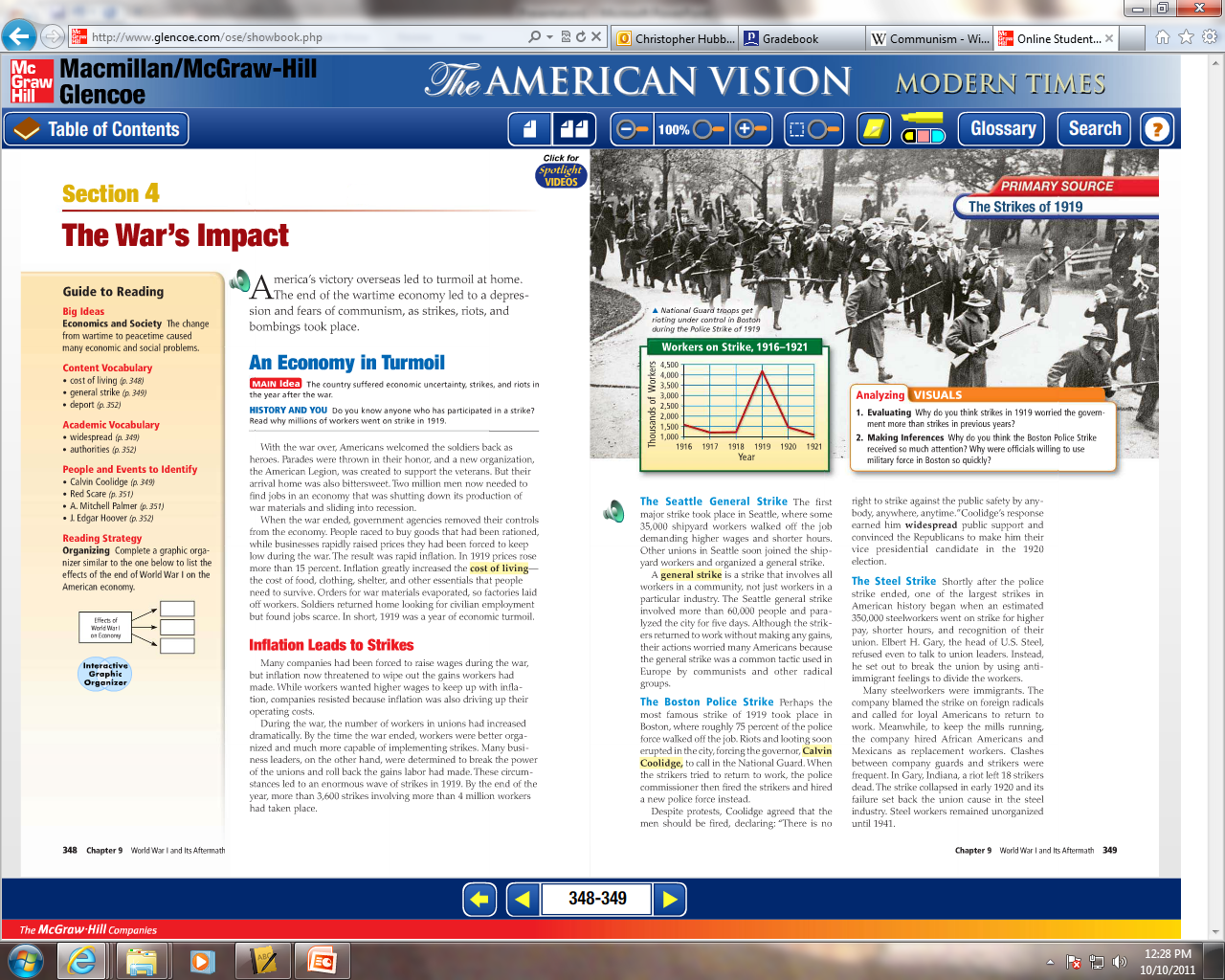 Wages
A wage is a compensation, usually financial, received by workers in exchange for their labor.
The money you make at your job.
Cost of Living
Expenses one must pay in order to survive. 
Food. 
Housing.
Clothing. 
Etc.
inflation is a rise in the general level of prices of goods and services


Inflation works like a balloon – When the balloon is inflated -  it gets bigger. 

When prices are inflated they get bigger or “go up”
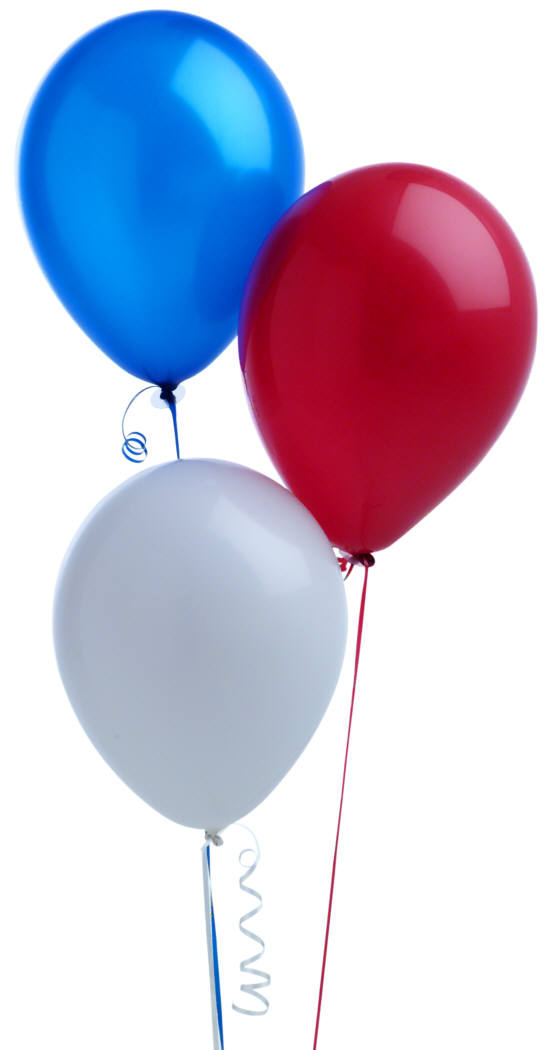 Strike
Work stoppage by labor in order to force management to do something Labor wants usually to increase wages or improve working conditions, etc.
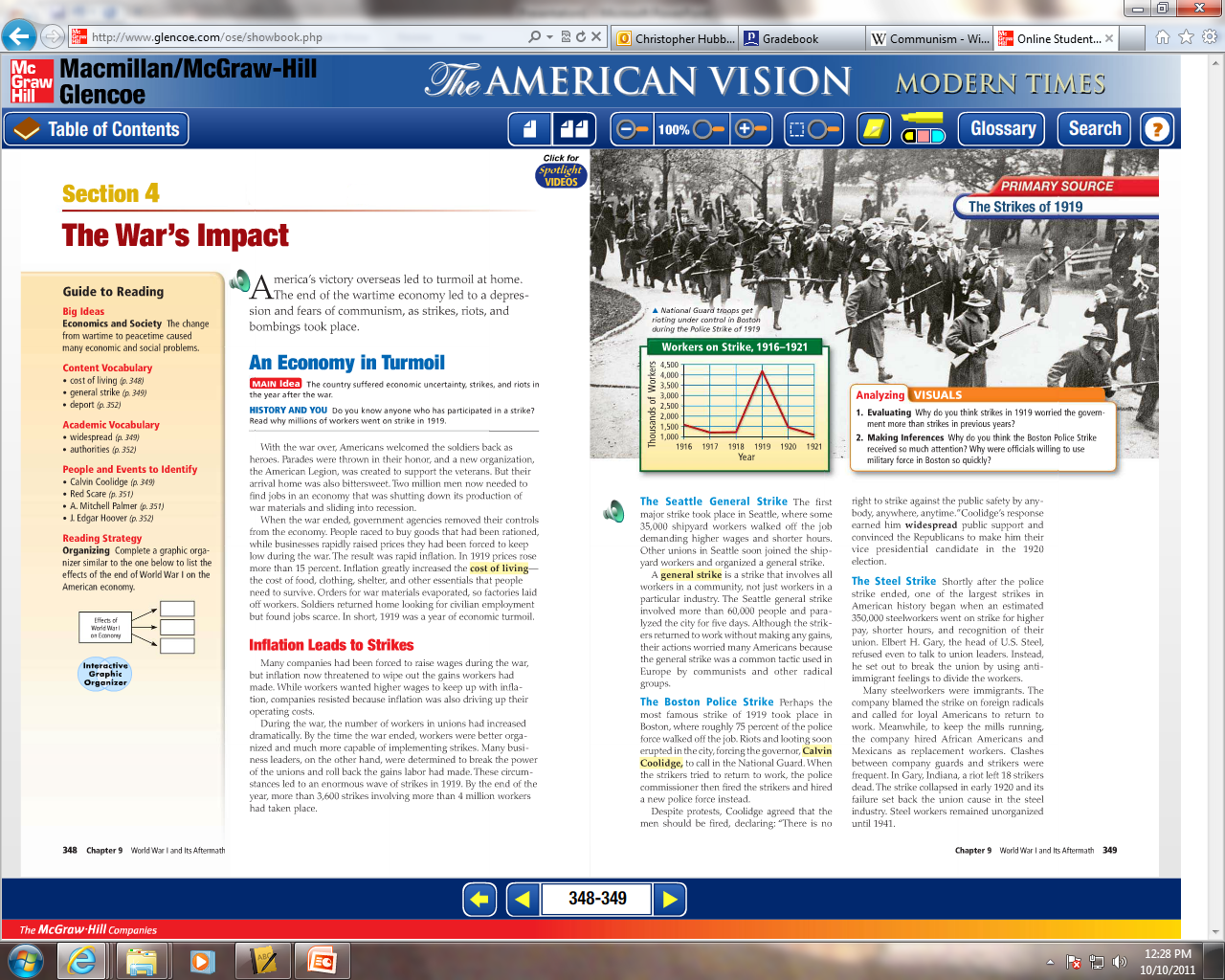 So?
Why does this situation make the government scared of communist revolution?
Government/Business Responses
How did government and/or business respond to the economic situation to create peace in the U.S.?
Capitalism
An economic system in which the means of production are privately owned and operated for profit

Prices are controlled by the market. 

How much a consumer is willing to pay for an item determines its price.
Communism is a social, political and economic movement that aims to make a classless society based on common ownership of the means of production.  People share the wealth acquired in business.